BSH Chat on Model Management
muOPS-AI
2018
Agenda
Why Deploying Intelligence is Important

muOPS-AI Offering (Beta) 

Asks:  

If you see an opportunity for a Model Ops program - we have an offering - lets get involved at a minimum as a trusted partner

Joint development of muOPS-AI is possible
Why is this important? 
Algo Wars are Coming to your Industry
Be Prepared to Compete on your Information Processing Capability…
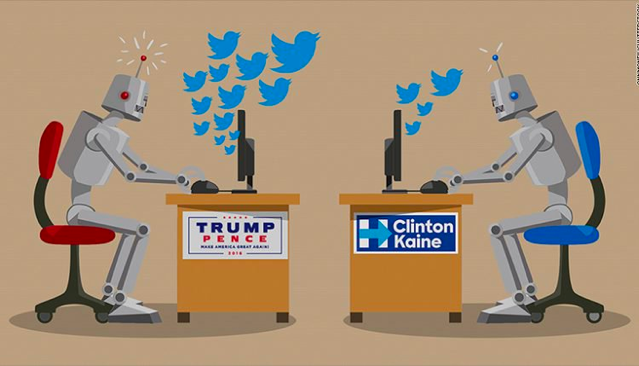 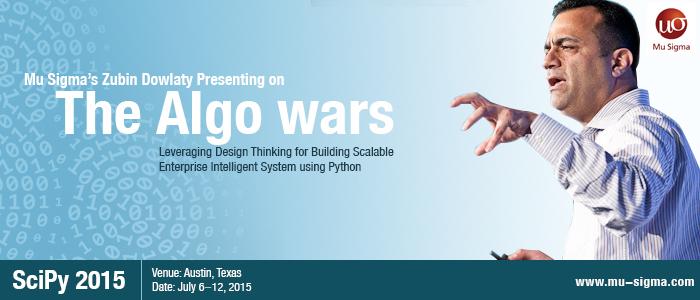 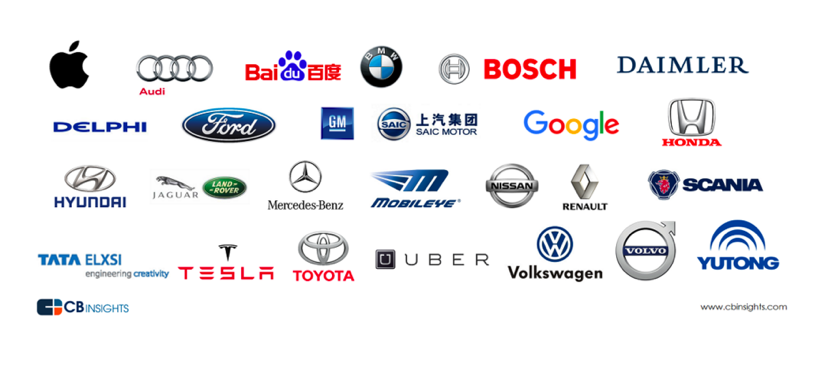 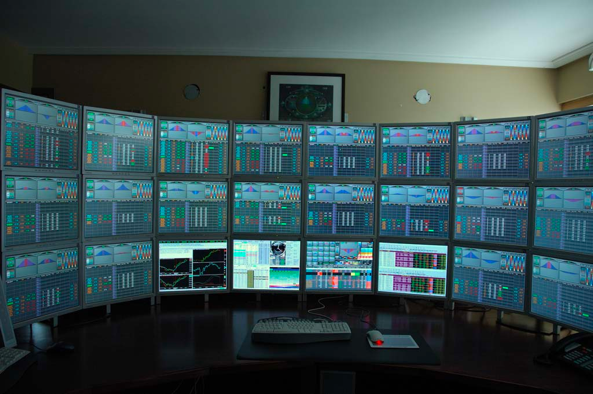 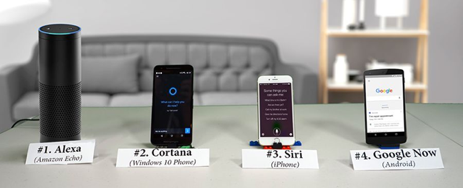 Computational Propaganda
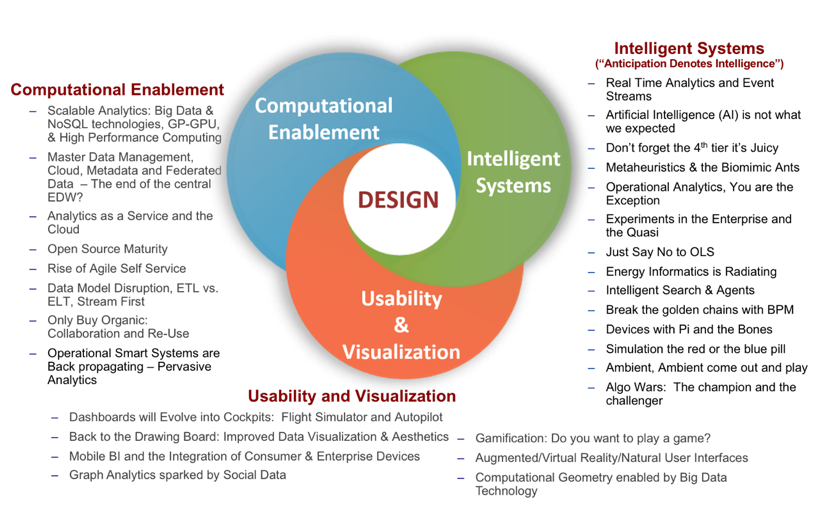 Three key macro analytics trends for consumption (30)
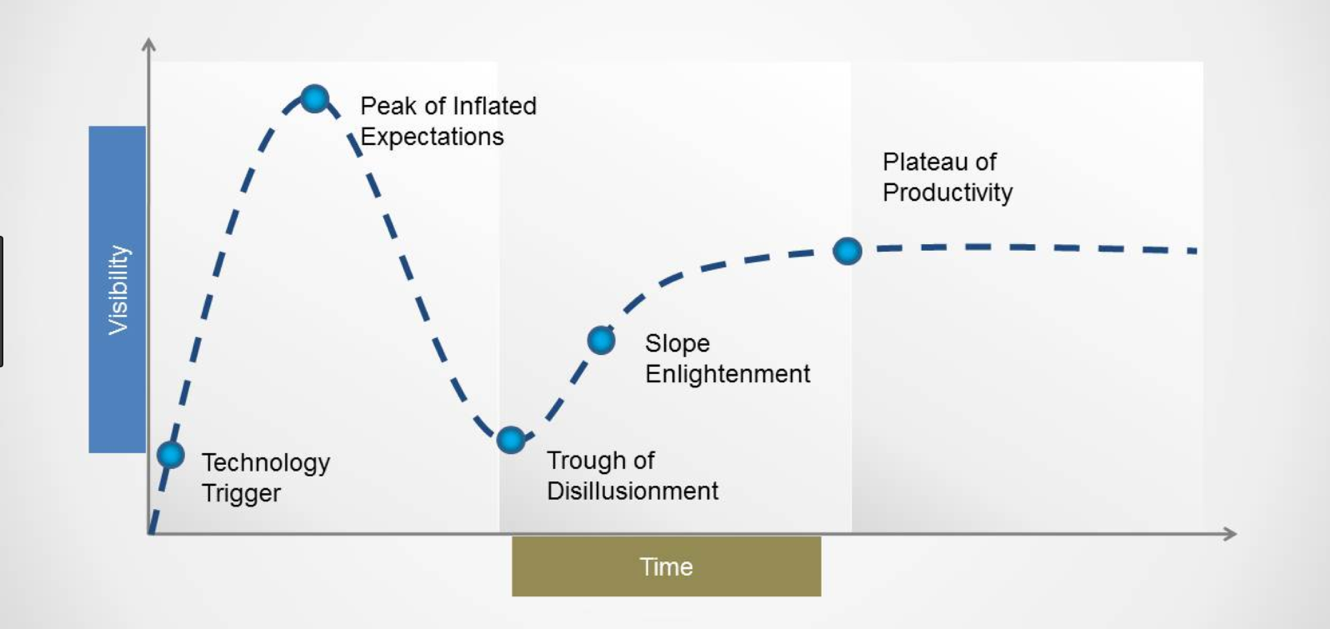 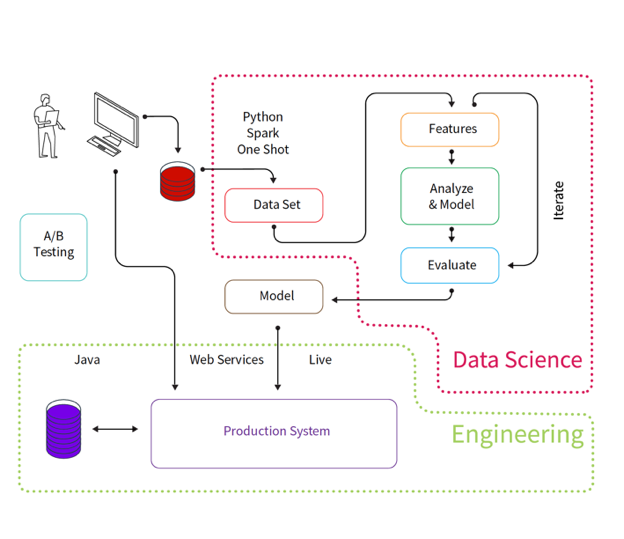 One Shot to Production Analytics/ML/AI Pipelines
Realization of Intelligent Systems:  The Algorithm Becomes a First Class Citizen
ANALYTICS OPS
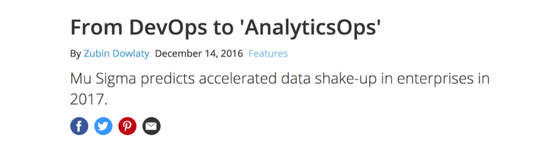 Analytic Lifecycle Management
“Software” Parallels
Dev, Test, Stage, Production, & Versioning and Release Notes
Continuous Delivery Pipelines
Containers
Microservices
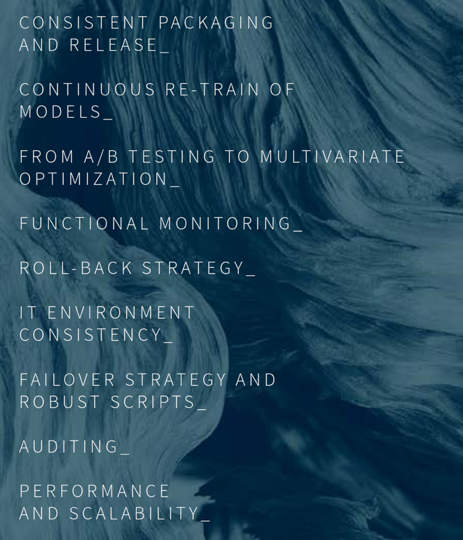 Continuous Analytics performance management
Champion/Challenger
Live Updating / Hot swaps
Reference Design Analytics Stack
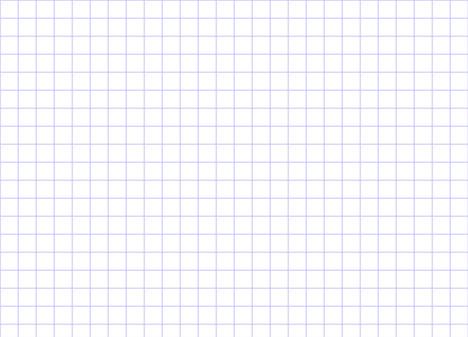 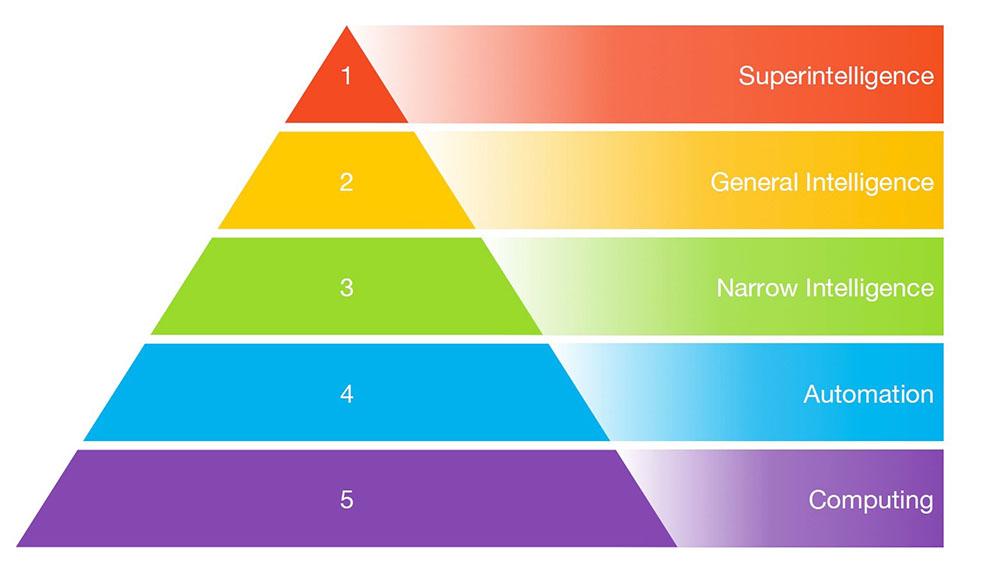 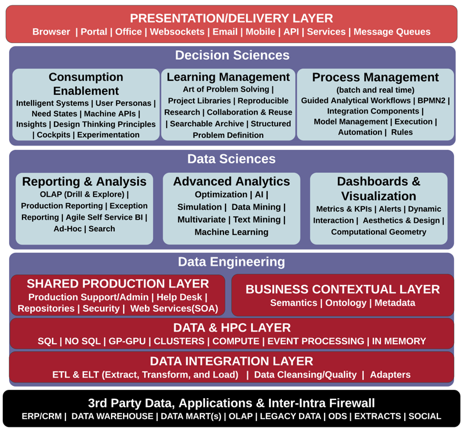 ++  Design
Math + Business 
+ Technology
Weak Point for Enterprises Today
In Scaling Decision Sciences
Technology
Math + Technology
Dataset
muOPS-AI
Demo App:  https://labs.mu-sigma.com/realtime-series/
OPS-AI tool link: https://ird.mu-sigma.com/muops-ai/
Model Operationalization Whitepaper Vendors
muOPS-AI Presales Deck
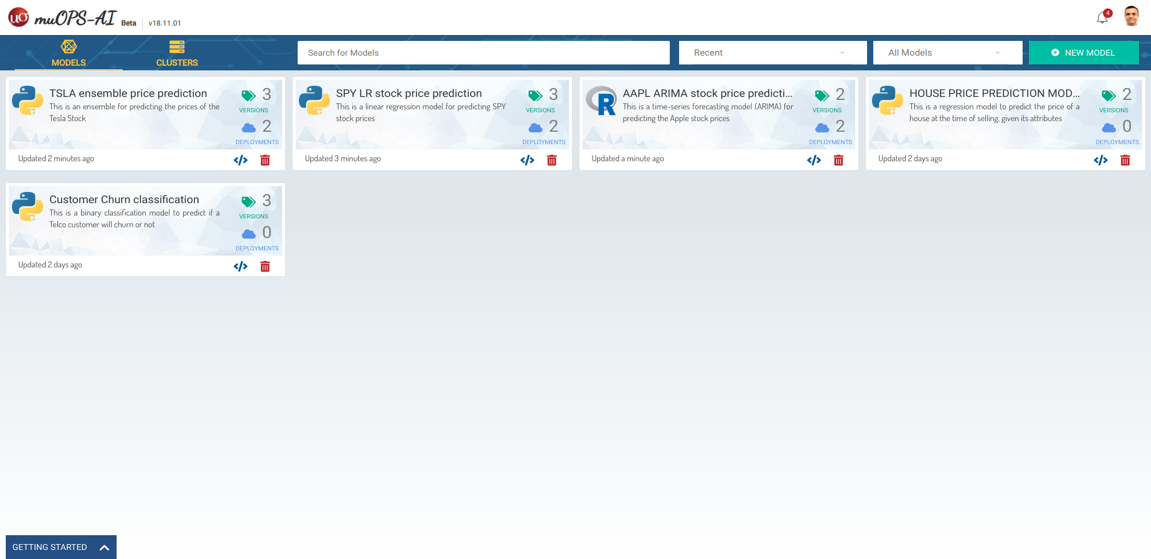 Click here to access the Demo App
Click here to access the Demo App
Click here to access the Demo App
Click here to access the muOPS-AI tool
Click here to access the Demo App
Click here to access the muOPS-AI tool
Click here to access the muOPS-AI tool
Click here to access the Model Ops Whitepaper
Click here to access the Model Ops Whitepaper
Click here to access the Model Ops Whitepaper
Model ops app link: https://ird.mu-sigma.com/muops-ai/
Username: Demo.User
Password: demouser
(this is running in Bangalore)

Link for the prediction DEMO app: https://labs.mu-sigma.com/realtime-series/
Username: Demo.User
Password: demouser
(this is running in Austin)